Кафедра теории языка, межкультурной коммуникации и зарубежной литературы ИЯЛ УДГУ
Направление «Лингвистика»
Профиль «Теория и методика преподавания иностранных языков и культур (английский язык, китайский язык)»
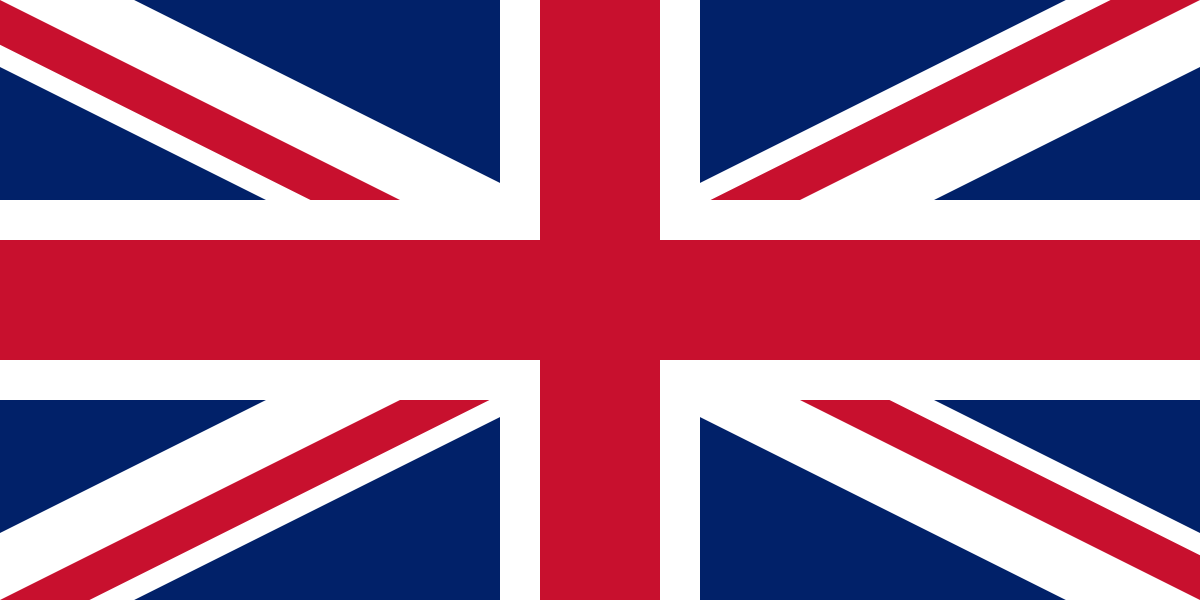 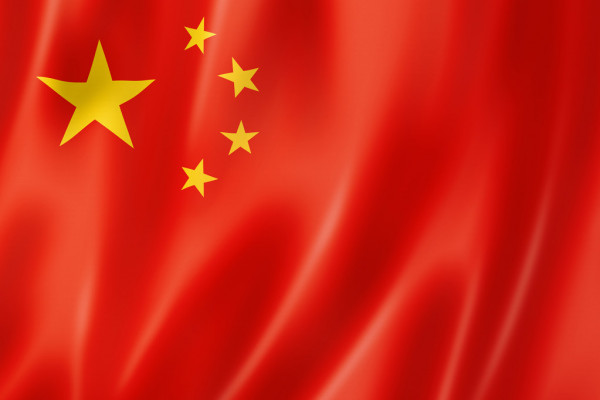 Наш профиль «Теория и методика преподавания иностранных языков и культур»
Профессиональное владение двумя иностранными языками
Фундаментальные знания культур  стран изучаемых языков
Умение эффективно использовать современные технологии  обучения иностранным языкам
Программа подготовки к международному сертификату на право преподавания иностранного языка за рубежом
Направления работы кафедры
Практическая и теоретическая фонетика английского языка
Латинский язык
Лексикология английского языка
Курс  английского языка делового общения
Методика преподавания английского языка
Дидактические аспекты электронного обучения
Перед первым курсом у меня было много страхов и сомнений, но поступив в УдГУ, я поняла, что выбрала правильное место. Вокруг меня появилось столько интересных людей, с которыми я сразу же подружилась.
Всего за пару месяцев мой уровень английского языка заметно вырос. 
В будущем я планирую принять участие в обменной программе и поехать учиться в Китай.
Если вам нравятся языки и иностранная культура, но вы еще не решили, куда поступать, то я смело могу рекомендовать вам УдГУ!
Холстинина Екатерина, 
студентка 2 курса
Преподаватели стараются дать как можно больше информации за относительно короткие сроки обучения. Весь материал  интересен и полезен, не усложняется мгновенно, поэтому легко усваивается.
В институте приятная, ненапряженная атмосфера. Преподаватели отзывчивы и всегда готовы помочь студенту, объяснить что-то индивидуально.
Уверен, что выбранная специальность поможет вам стать профессионалом в своём деле.
Раевский Егор, студент 4 курса
Преподаватели английского языка помогут любому заговорить на чистом британском английском, но и преподаватели китайского ничуть не уступают – почти у всех высший уровень HSK. У студентов есть возможность поехать учиться в один из самых престижных ВУЗов мира!
Если вы ищете место, где будут рады любой вашей идее, где вам помогут воплотить её в жизнь и дадут для этого все ресурсы, не сомневайтесь – УдГУ – именно то место!
Милана Перминова, 4 курс
Направления научно-исследовательской деятельности:
Проблемы вузовской дидактики
Экспериментальная работа с программами интенсивного обучения фонетике
Разработка теоретико-методологических основ системы непрерывного иноязычного образования
Дистанционное обучение иностранным языкам
Проблемы лексикологии и лексикографии
Международная деятельность
Начиная с 1994 года происходил образовательный обмен между кафедрой и Johnson County Community College (USA, Kansas). 
Обмен между вузами включает:  
Создание и проведение онлайн-курсов:
Intercultural Communication 
Introduction into Literature
Sociology
Совместные проекты для создания, развития и совершенствования учебных курсов и повышения профессионального уровня преподавателей
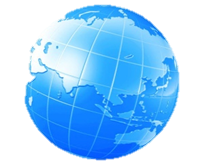 Штат Канзас, США
JCCC
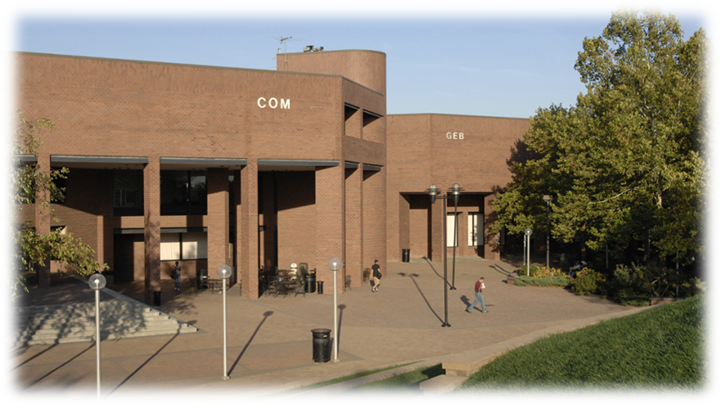 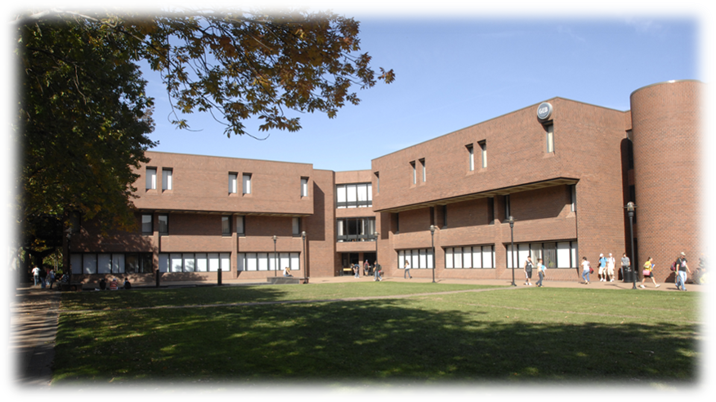 General Education Building
Commons Building
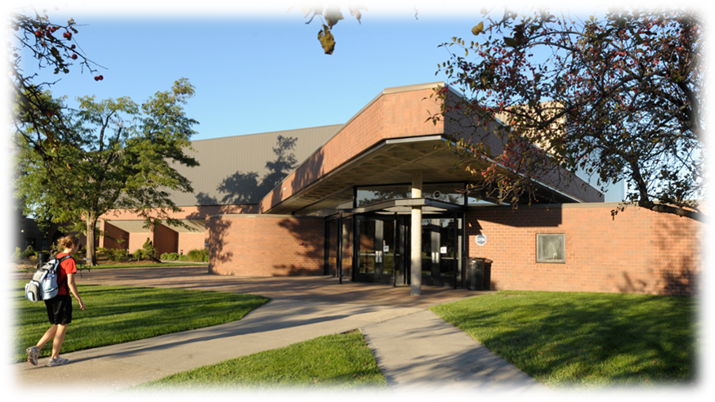 Gymnasium Building
Hospitality and Culinary Academy Building
Студентам УдГУ предоставляется уникальная возможность:
Принять участие в онлайн-курсе американского колледжа под руководством опытного профессора
Узнать много нового о мировых культурах
Обсудить вопросы межкультурной коммуникации
Практиковать и совершенствовать английский с носителями языка
Для меня, как для студентки Института языка и литературы, возможность  участия в онлайн-курсе Intercultural Communication в Johnson County Community College является уникальным шансом получить знания об особенностях мировых культур: истории, особенностях поведения и характера, обычаях, праздниках, традиционной кухне, языке и многих других интересных деталях, которые дают полную картину жизни в той или иной стране. 

Я считаю такое сотрудничество JCCC и УдГУ очень важным как для преподавателей, так и для студентов, которым посчастливилось принять участие в этом проекте.   
Филиппова Анастасия
Студентка 2 курса УдГУ
Института языка и литературы
по направлению «Теория и методика преподавания иностранных языков и культур»
Johnson County Community College, Канзас, США
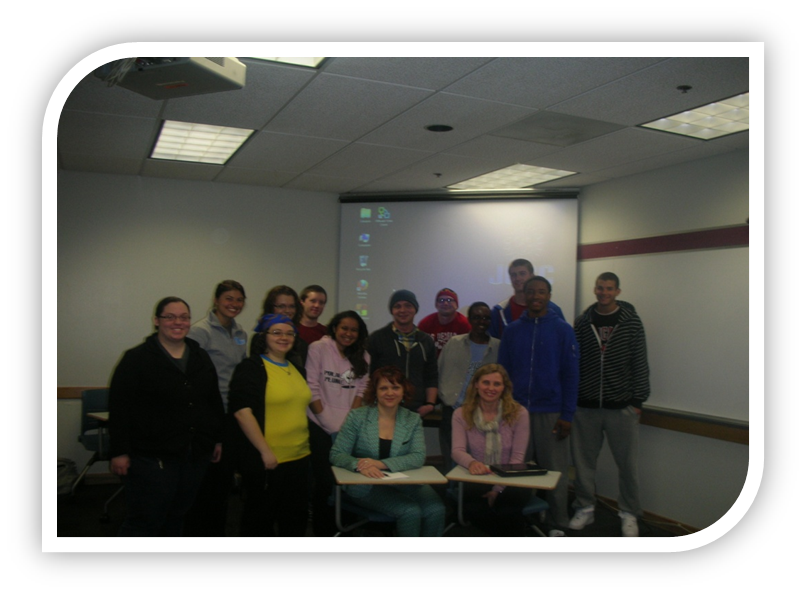 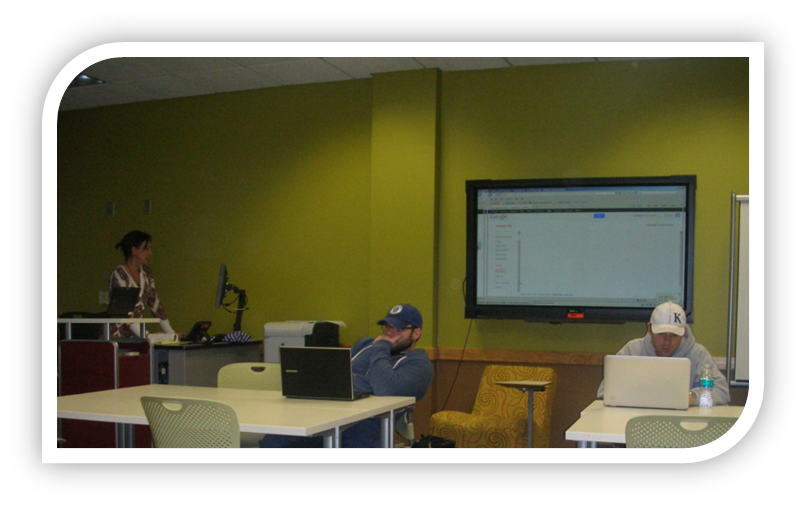 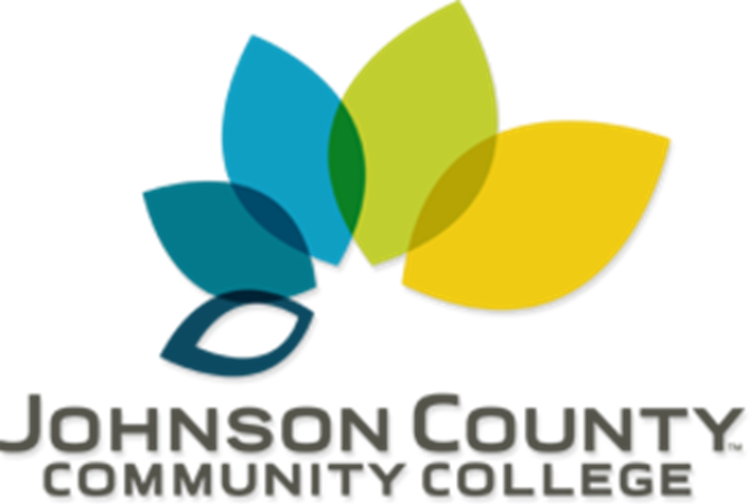 Зарубежные гости
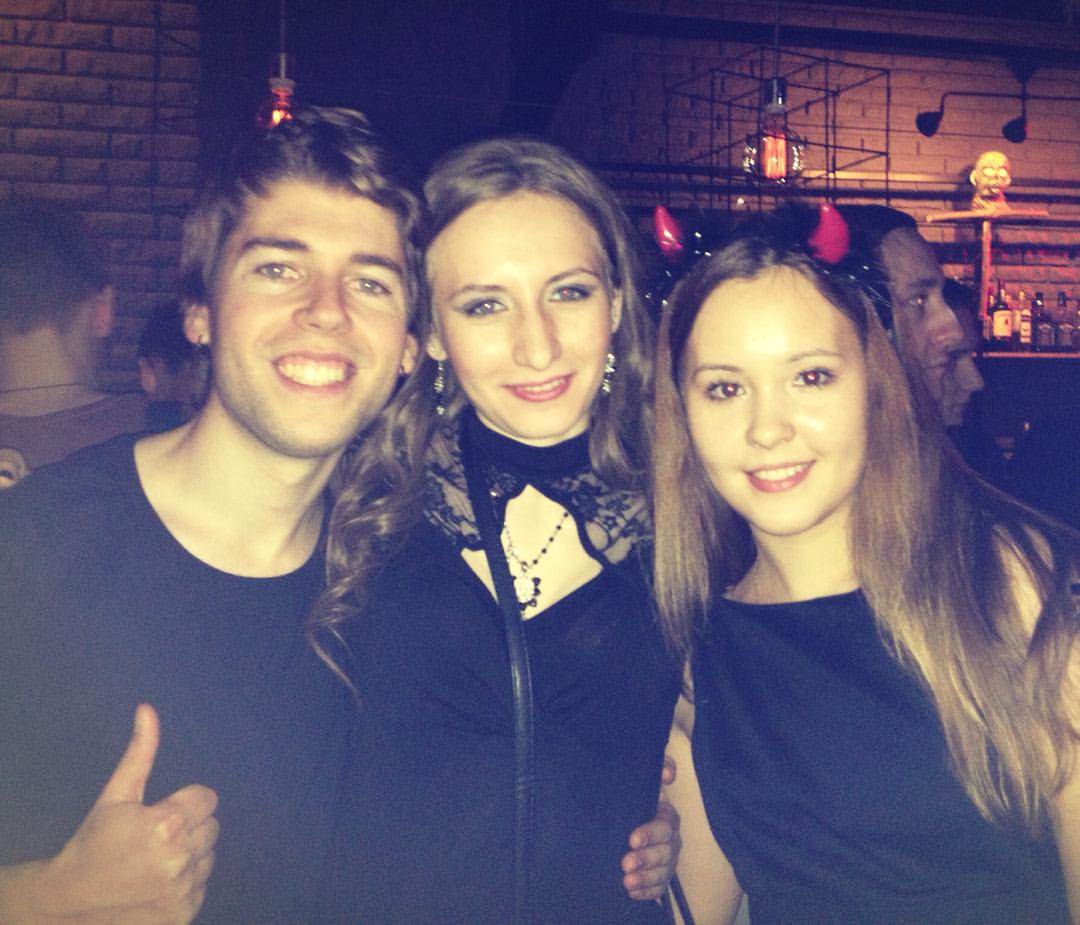 Ежегодные мероприятия, проводимые кафедрой для студентов
Фонетический  конкурс для студентов 1 курса
День поэзии Шекспира
Празднование традиционных английских и американских   праздников
Театральные постановки
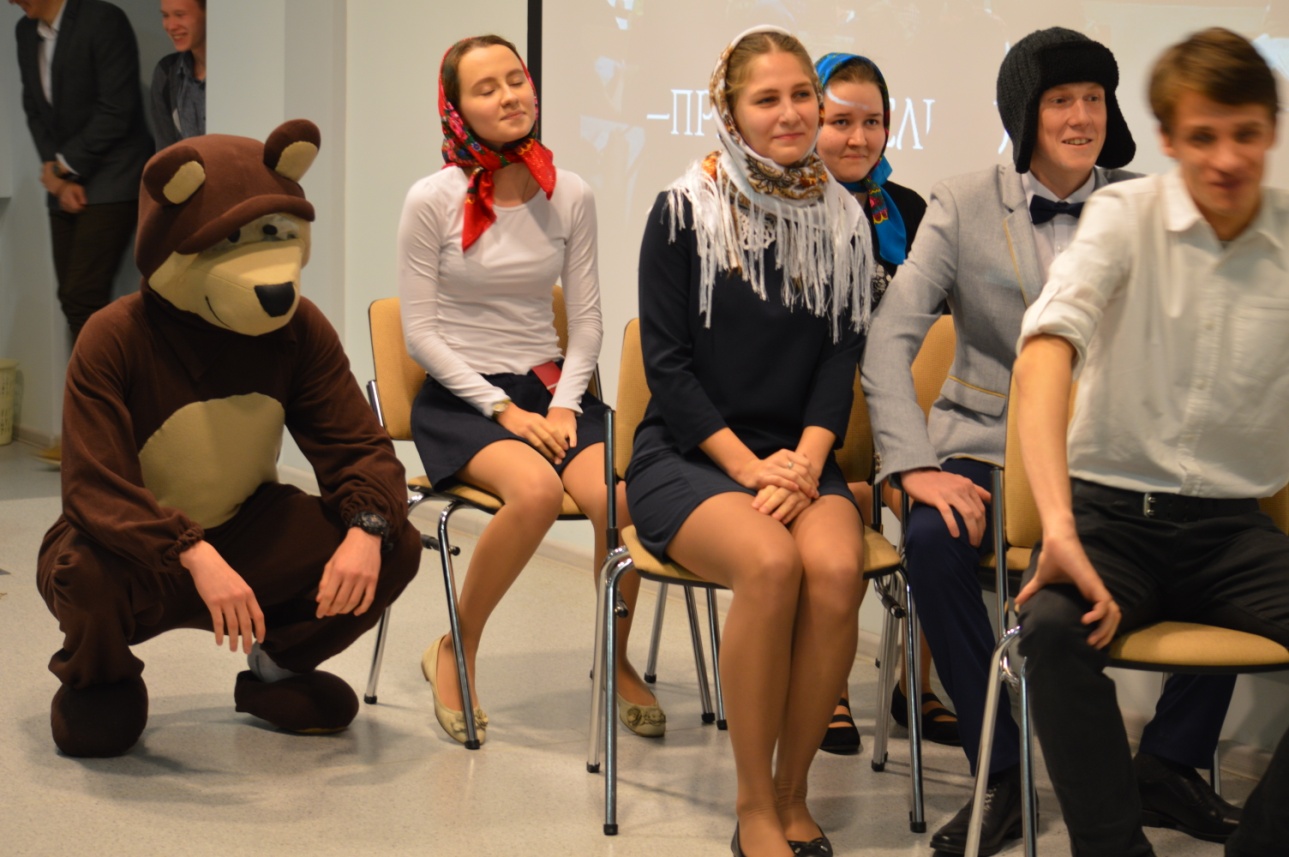 Простор для творчества во внеурочное время
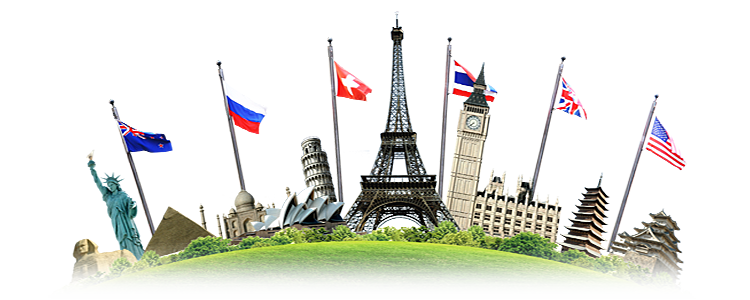 Внеучебные мероприятия
Спортивно-массовые мероприятия: поход первокурсников «Первопроходец» и «Туристический слёт УдГУ»
Конкурс театральных постановок «Огни Большого ВУЗа»
Конкурс студенческой самодеятельности «Студенческая весна УдГУ»
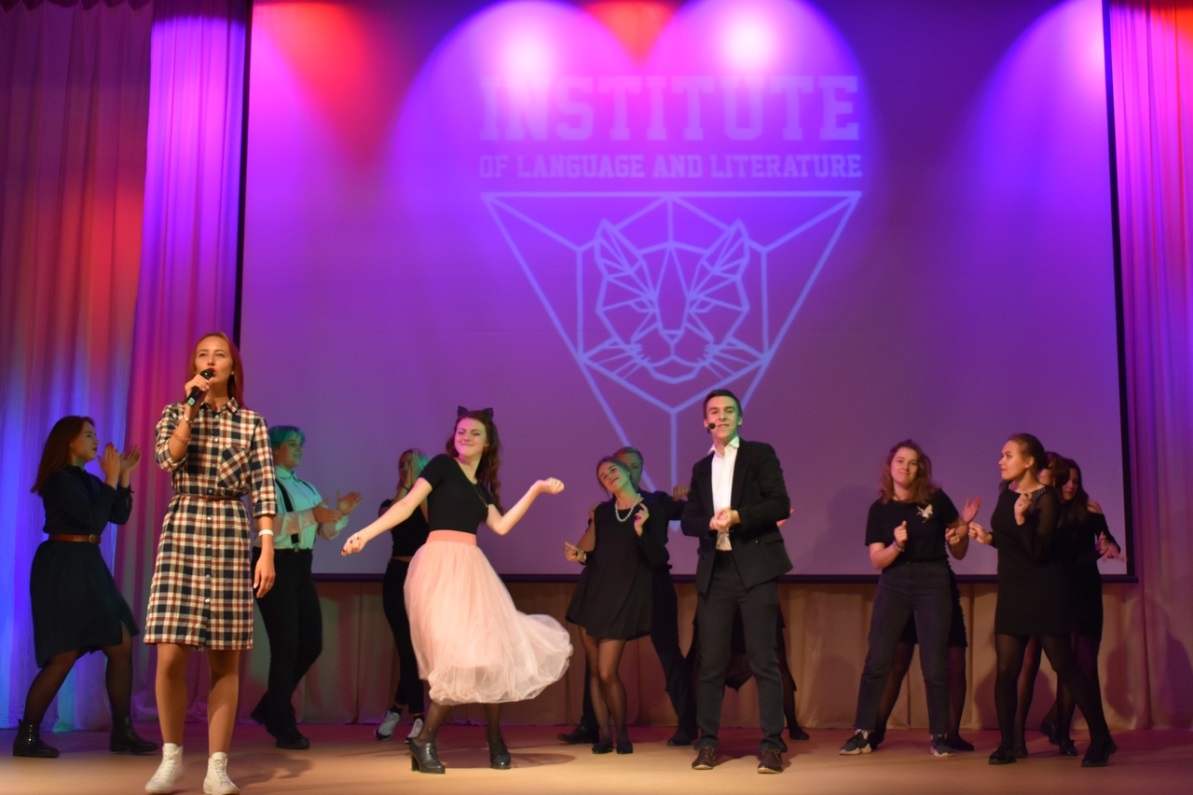 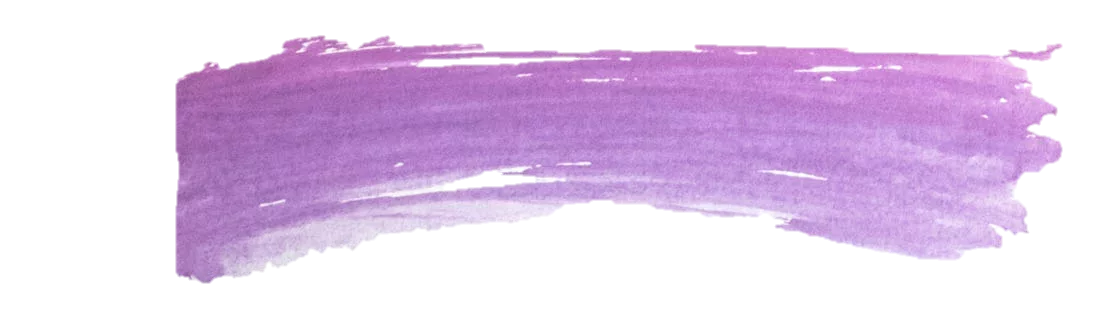 Широкие возможности научно-исследовательской работы:
Студенческие конференции разного уровня 
Научные выставки 
Всероссийская студенческая олимпиада по методике преподавания иностранных языков
Победительница всероссийский олимпиады по методике преподавания иностранных языков 2020
Учеба здесь дала мне множество знаний и умений в профессиональной сфере. 
На втором и третьем курсе я прошла дистанционные курсы Johnson County Community College, Канзас, по направлениям «Межкультурная коммуникация» и «Зарубежная литература». Также благодаря нашему университету я провела весенний семестр в Испании, обучаясь в университете Гранады.
В ноябре этого года я приняла участие в IX Всероссийской студенческой олимпиаде по методике преподавания иностранных языков и культур, организованной УдГУ, и получила диплом I степени.
Я рада, что мне представилось так много возможностей для развития своих знаний и навыков и получения бесценного опыта во время четырёх лет обучения в бакалавриате УдГУ.
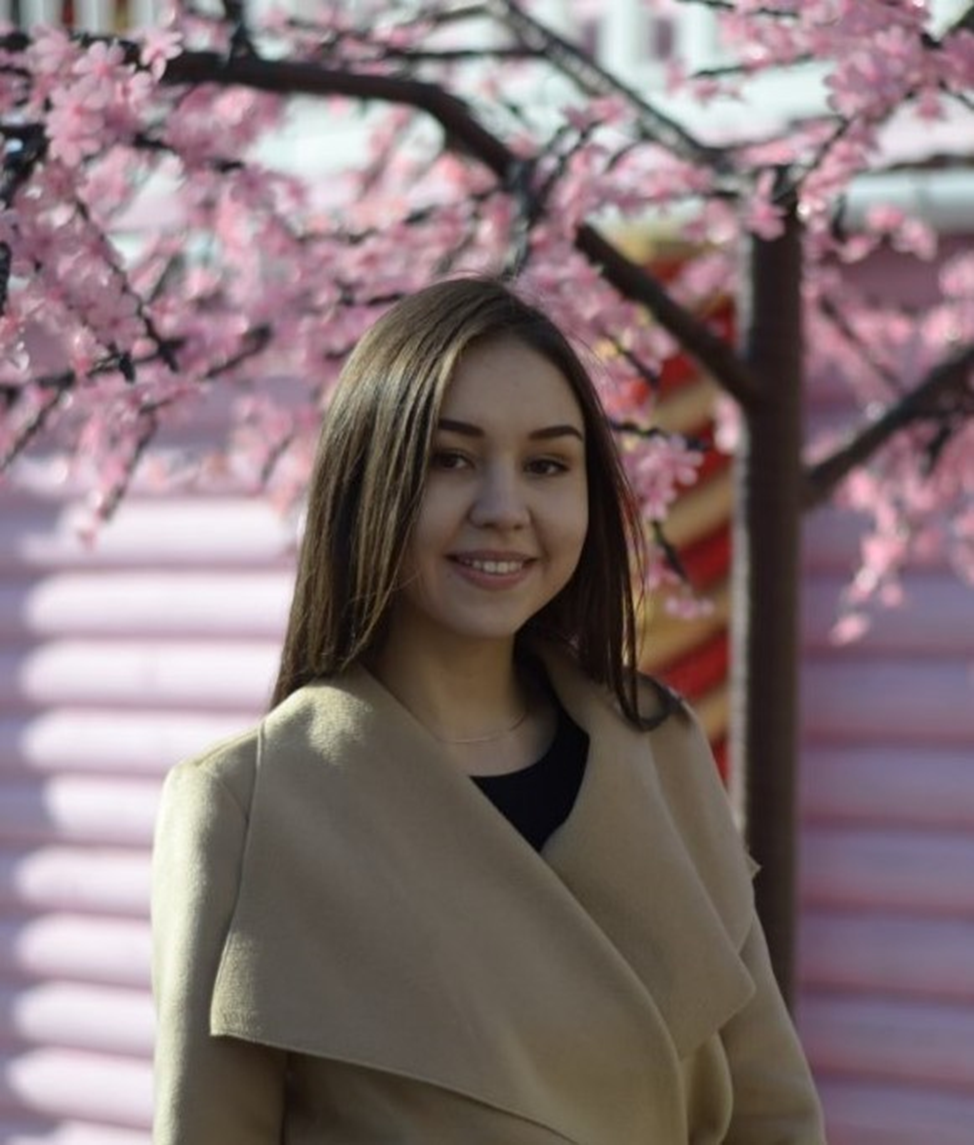 Хафизова Алсу, выпускница Института Иностранных Языков и Литературы УдГУ
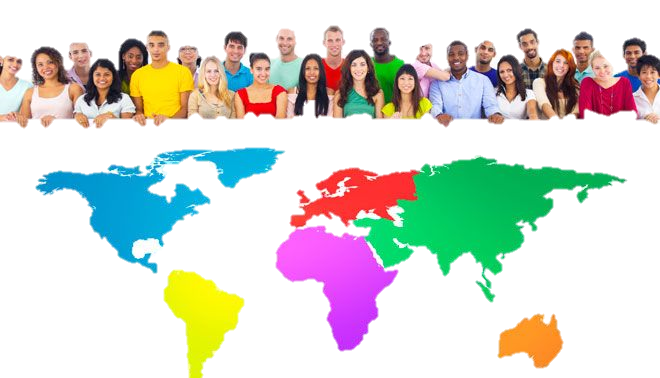 Многообразные перспективы международной студенческой мобильности
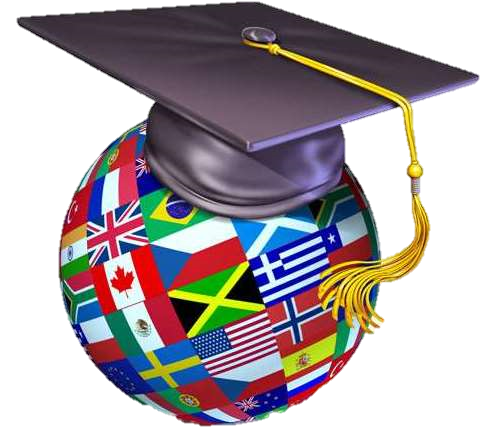 Университет г. Гранада, Испания
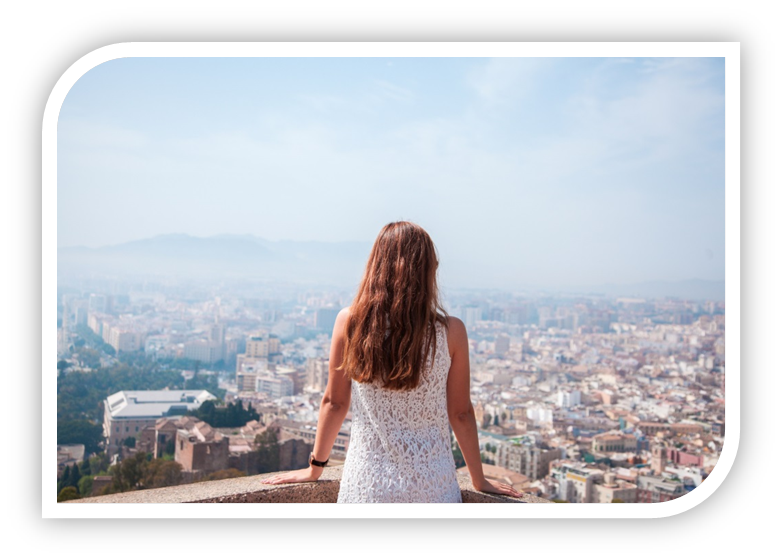 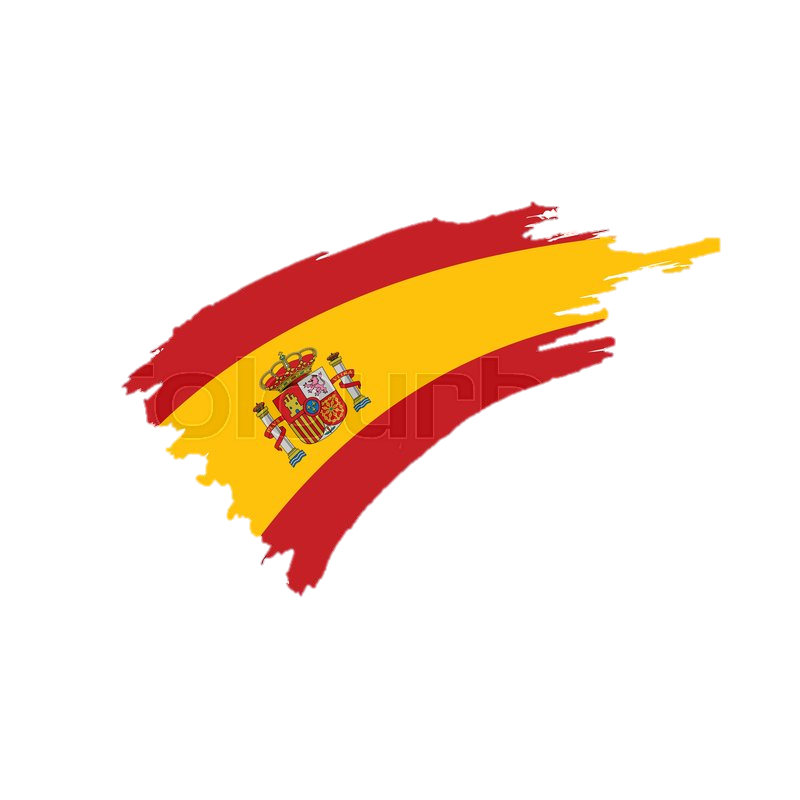 Университет г. Люнебург, Германия
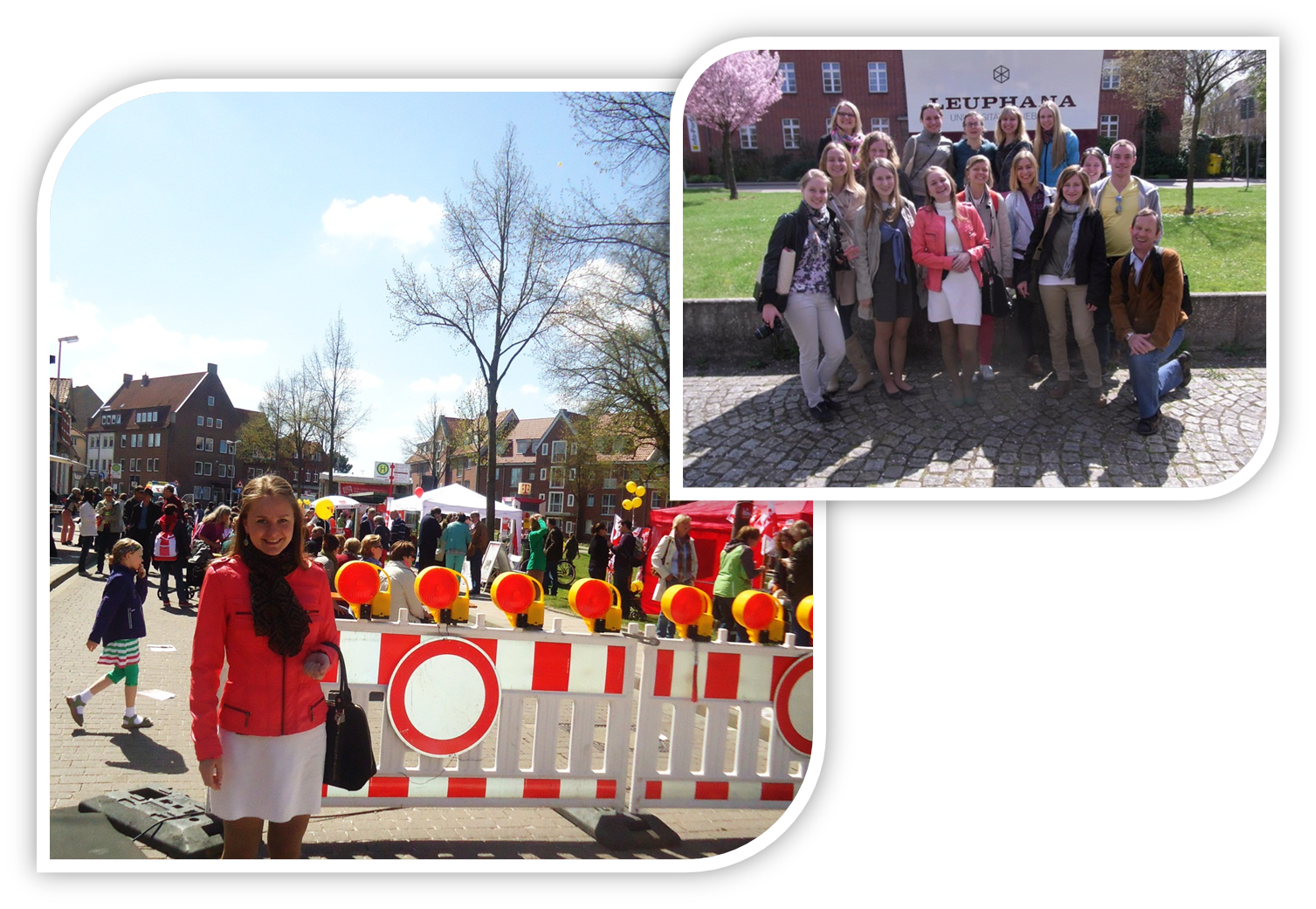 Масариков университет, г. Брно, Чехия
Китай
Университет города Задар, Хорватия
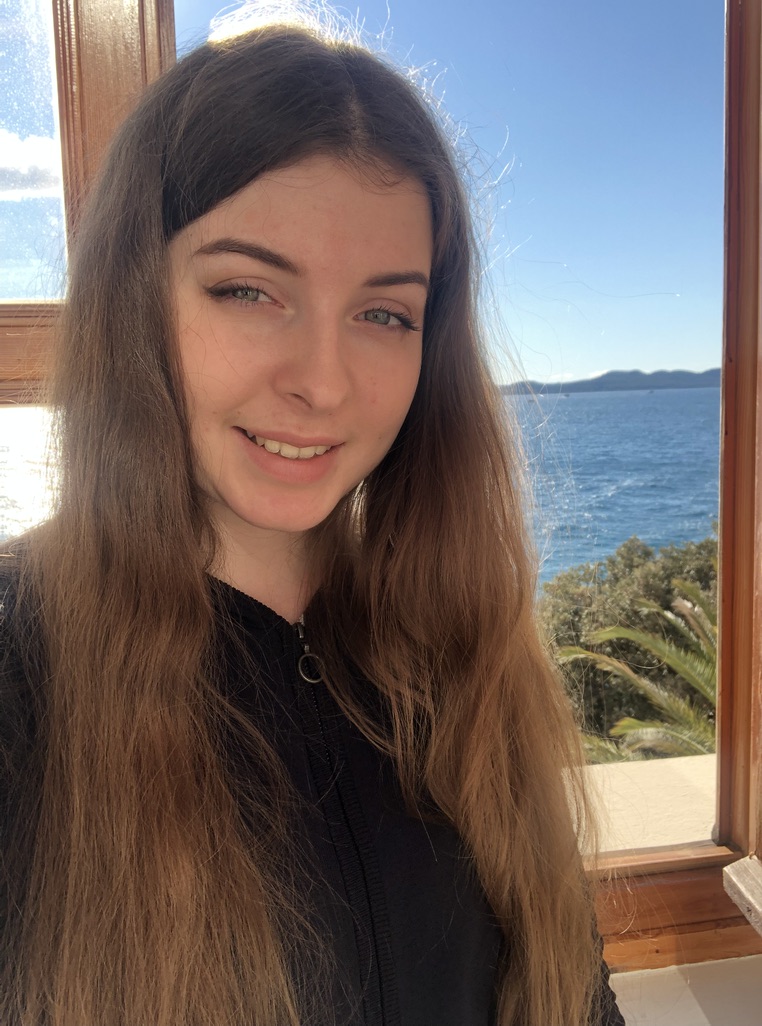 Work&Travel USA
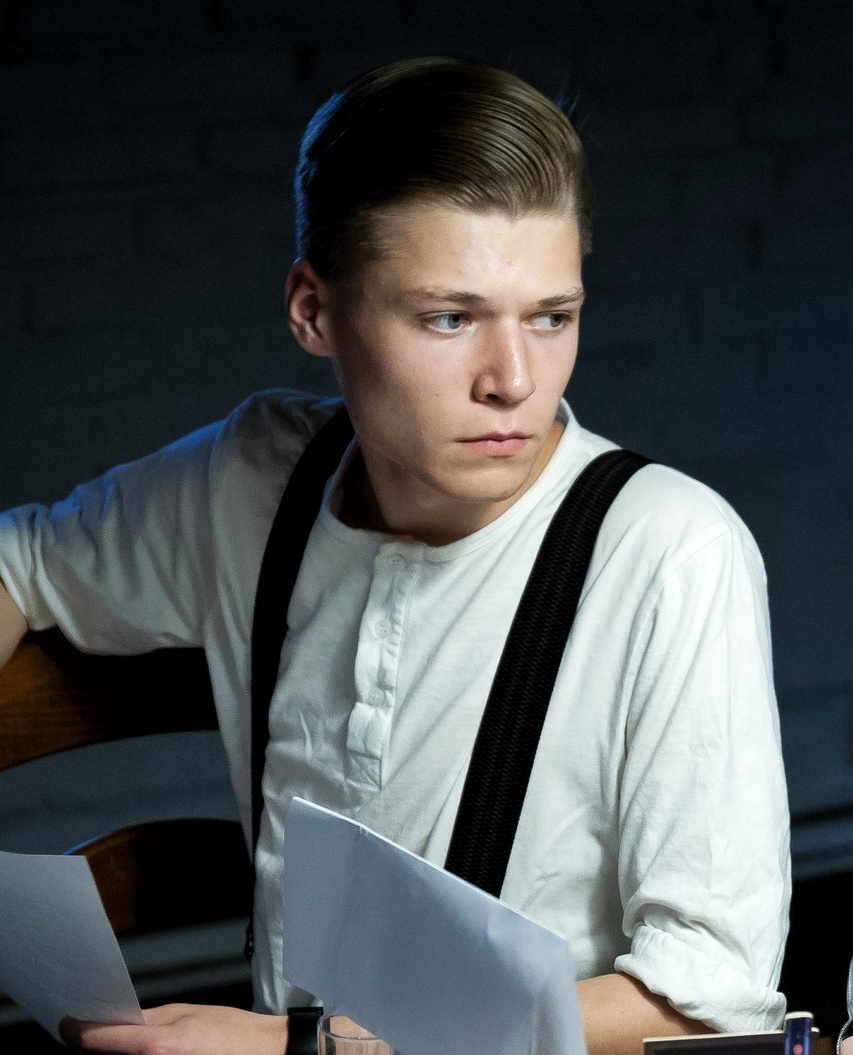 Здесь сильная программа изучения иностранных языков: преподаватели ставят аутентичное произношение, помогают подтянуть грамматику и учат говорить красиво и грамотно. В язык погружают плавно, постепенно наращивая темп. С носителями тоже можно поговорить. Международный отдел дает возможность поехать в Китай по обмену и пройти курс в престижном ВУЗе. Одним словом - то, что нужно. Вам предложат поучаствовать в различных конференциях и олимпиадах. Возможностей прокачать знание языка через край. Ни разу не пожалел, что поступил.
Даниил Федотов, 4 курс
История профессионального успеха выпускников, выбравших профиль 
«Теория и методика преподавания иностранных языков и культур»
История успеха
Онищенко 
Надежда Эмильевна
Директор Муниципального автономного общеобразовательного учреждения «Средняя общеобразовательная школа № 74»
Выпускница Института Иностранных Языков и Литературы УдГУ
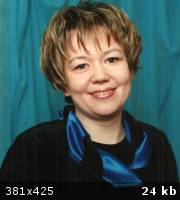 История успеха
Учитель

Заместитель директора

Директор небольшой школы

Директор большой школы:

Одна из самых больших по количеству 
обучающихся в УР
Кандидат педагогических наук
Школа ПАШ ЮНЕСКО
Школа РОСНАНО
Топ 500 лучших школ России(2015г, 2016г)
Победитель конкурса ФЦПРО 2016
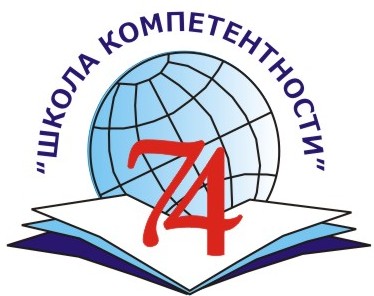 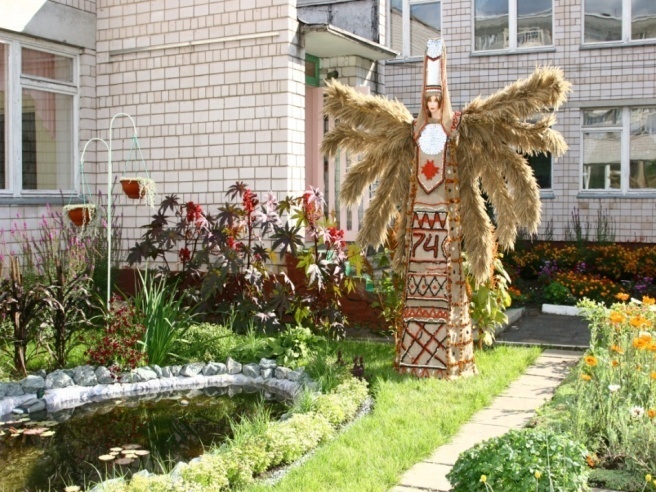 История успеха
Лотова 
Ирина Анатольевна
Руководитель одной из самых купных  частных школ и международного детского языкового центра - в Санкт-Петербурге «Большая перемена»     успешно работает с 2005 года.
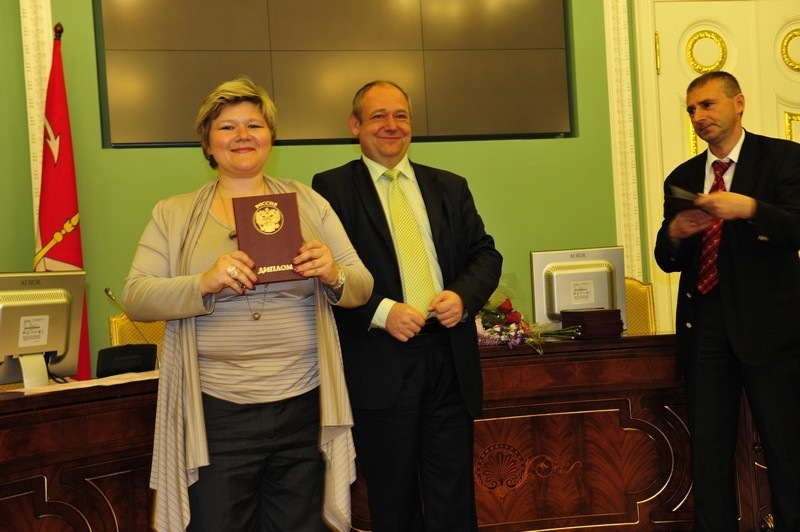 Татьяна Тукмачева, Сингапур
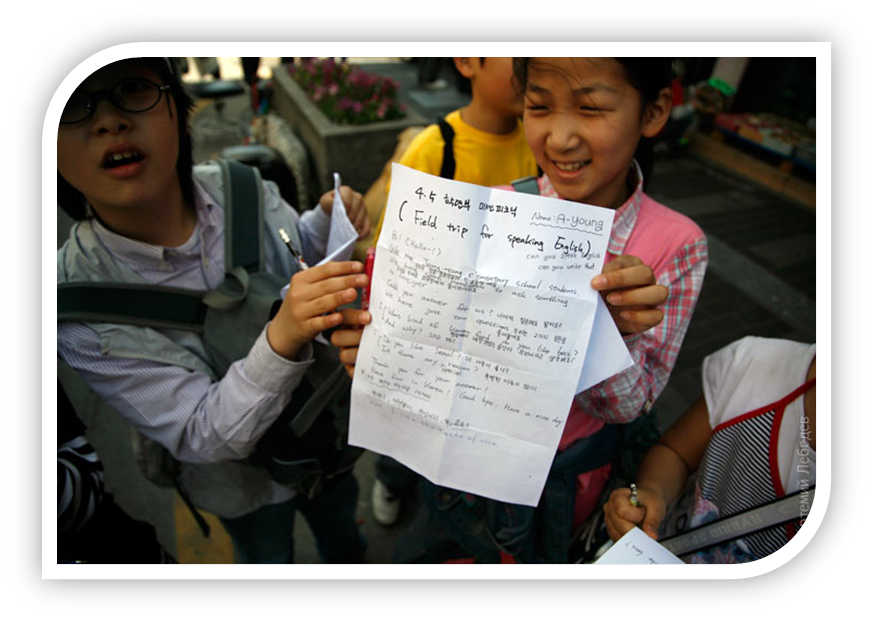 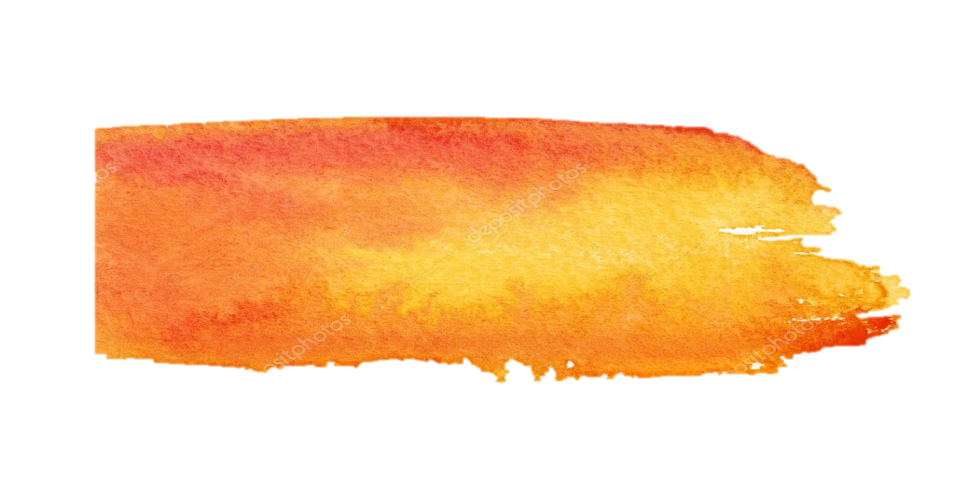 Татьяна Тукмачева, Сингапур
Татьяна Тукмачева с президентом  Сингапура Тони Тан
Хорошо быть учителем:знак вопроса или знак восклицания? Решать тебе!
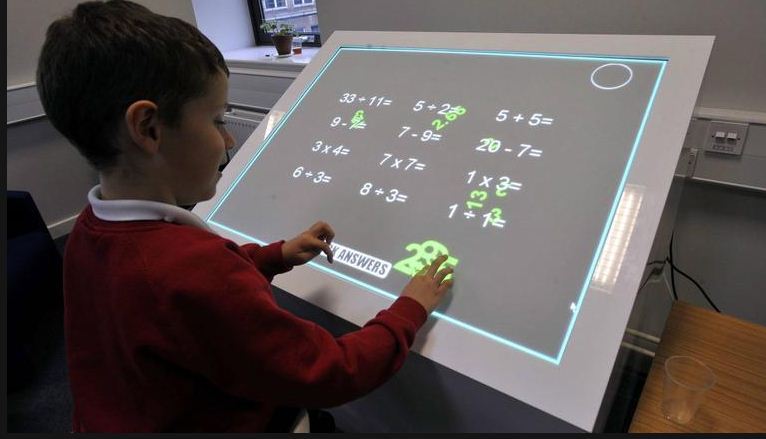 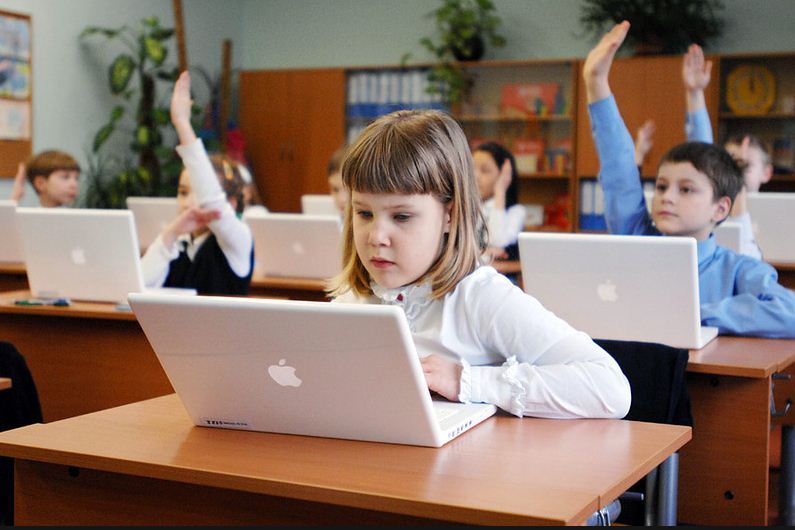 Спасибо за внимание!